«Химические реакции»
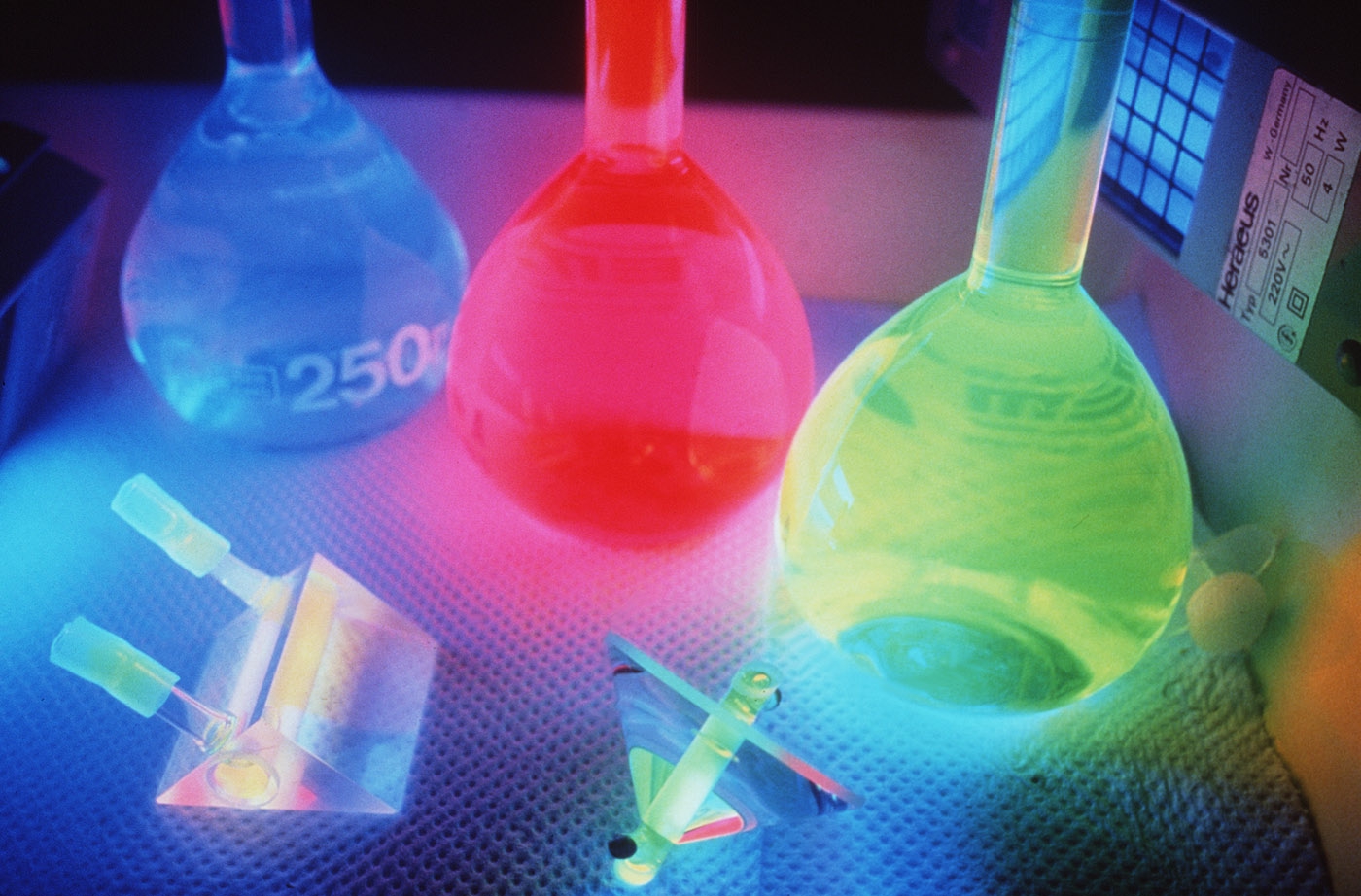 Вопросы химического диктанта (для отборочного тура)
1.Сколько вам известно типов классификаций химических реакций?
2.Как называются реакции, идущие с изменением степени окисления?
3.Что называется каталитическими реакциями?
4.Перечислите признаки необратимых реакций.
5.Какие вещества образуются при гидролизе белков?
6.Как называются реакции, идущие с поглощением энергии?
7. К какому типу реакций по числу частиц относится крекинг?
8. Какие бывают реакции по направлению?
9. Как называется принцип, с помощью которого можно предсказать направление смещения химического равновесия?
10. Какую величину используют для характеристики среды раствора?
Ответы на вопросы химического диктанта
1.   6
     2.   окислительно-восстановительные
     3.   реакции, протекающие под действием катализатора
     4.   выпадение осадка, выделение газа, образование   малодиссоциирующего вещества
     5.   аминокислоты
     6.   эндотермические
     7.   разложения или отщепления
     8.   обратимые и необратимые
     9.   принцип Ле-Шателье
     10. водородный показатель или рН
Первая тройка
Вторая тройка
Третья тройка
Финал
Рефлексия
Закончи одну из этих фраз:
Я добился…
У меня получилось…
Мне запомнилось…
Было непросто…
Хотелось бы…
Я попробую…
Задание на дом:
Готовиться к контрольной работе 
     по теме «Химические реакции».